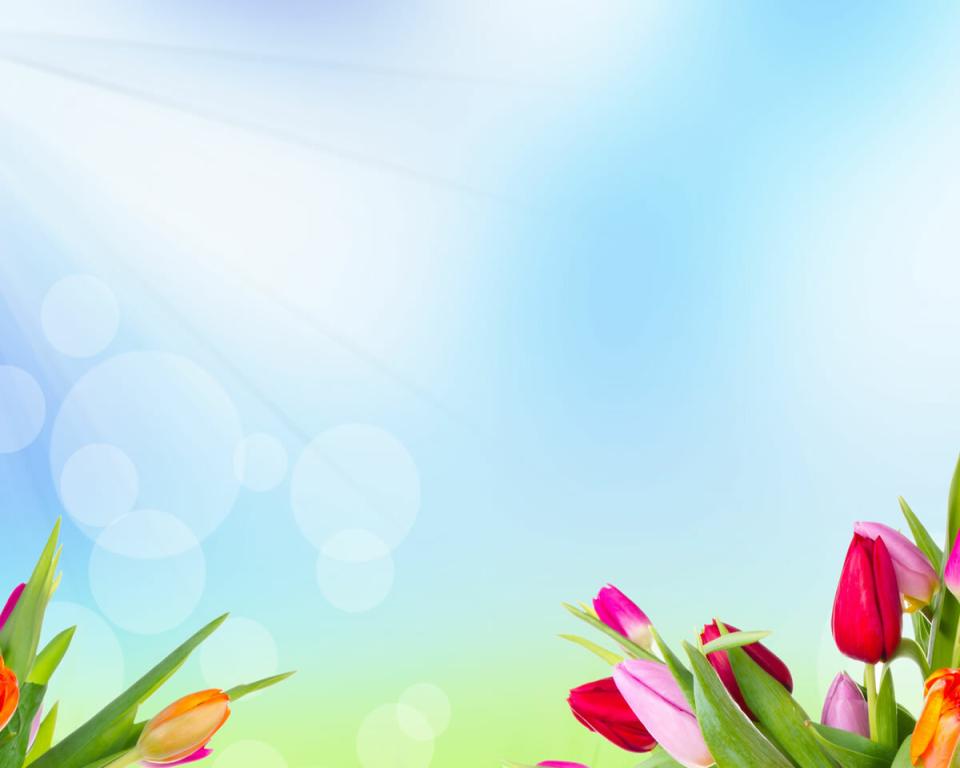 ГБОУ СО «Асбестовская школа-интернат»                         1-отделение
1мая
Праздник весны и труда
Автор: Марулина Алена Ивановна                        воситатель ВКК
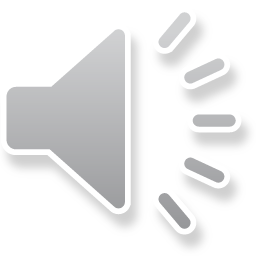 Праздник 1мая и месяц май был назван в честь богини Майи
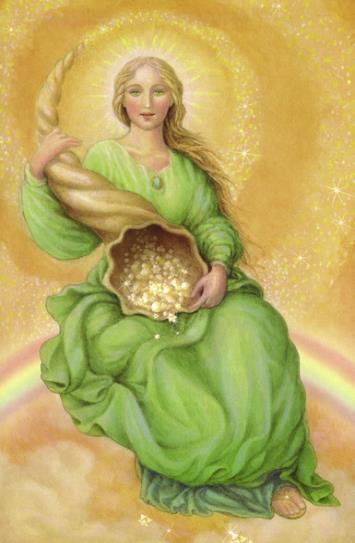 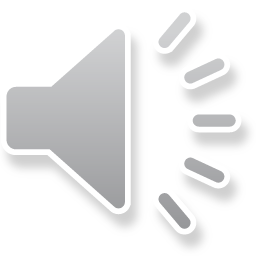 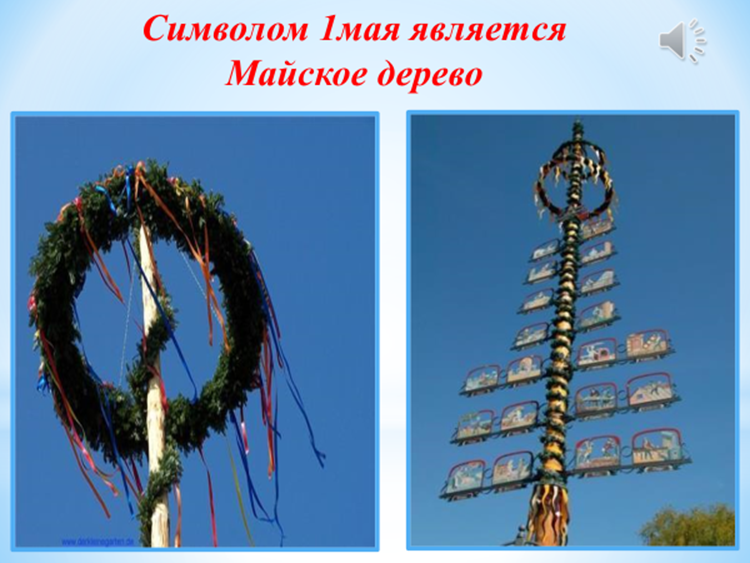 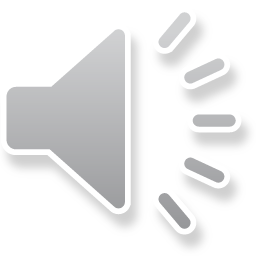 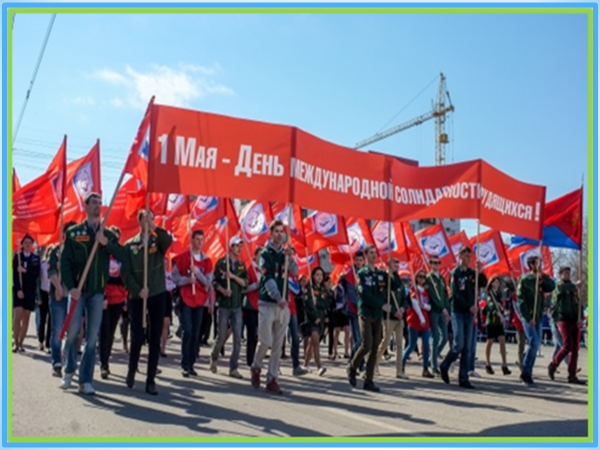 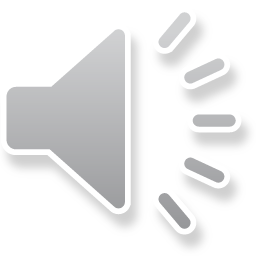 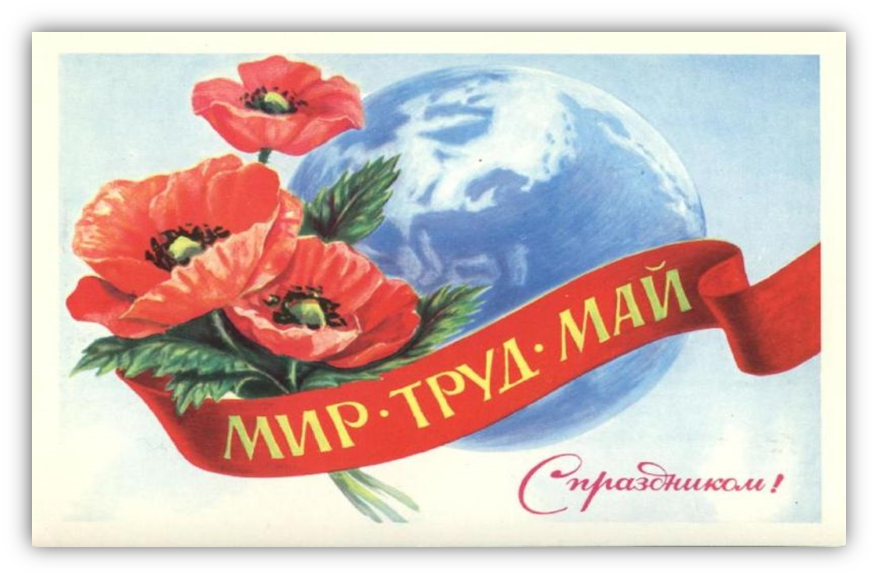 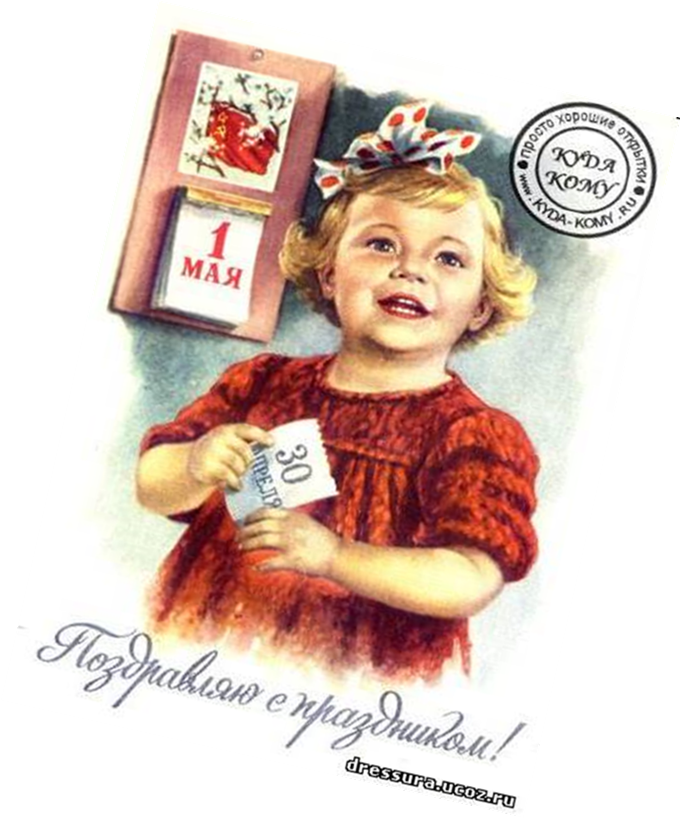 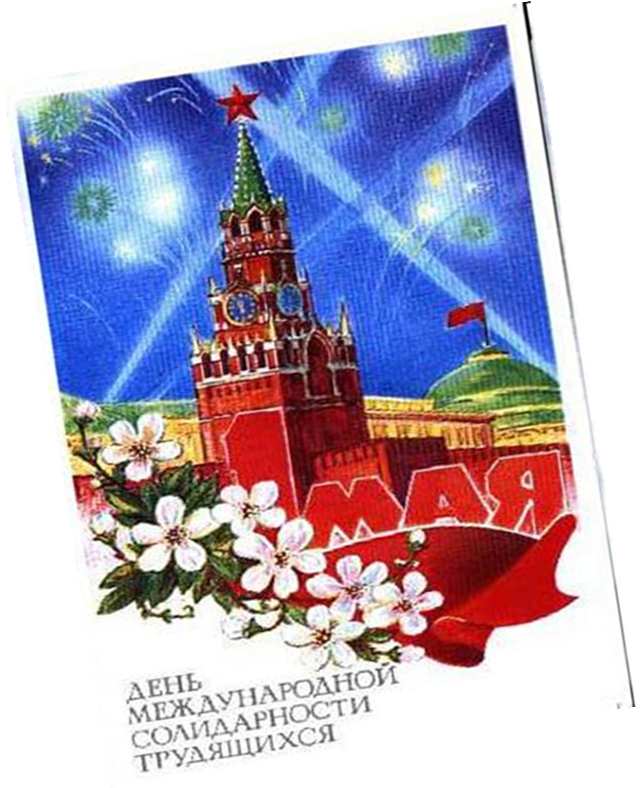 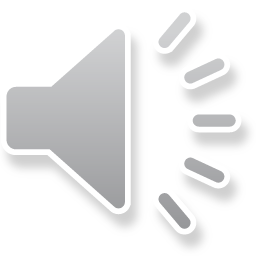 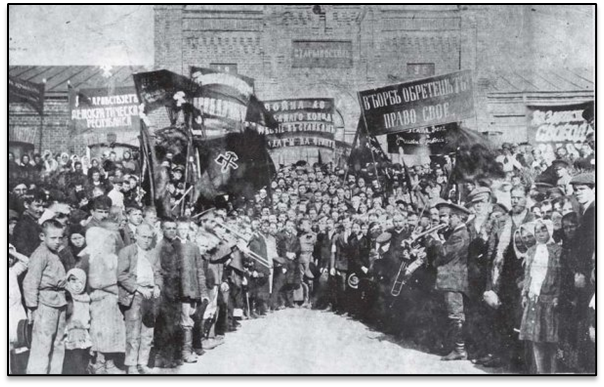 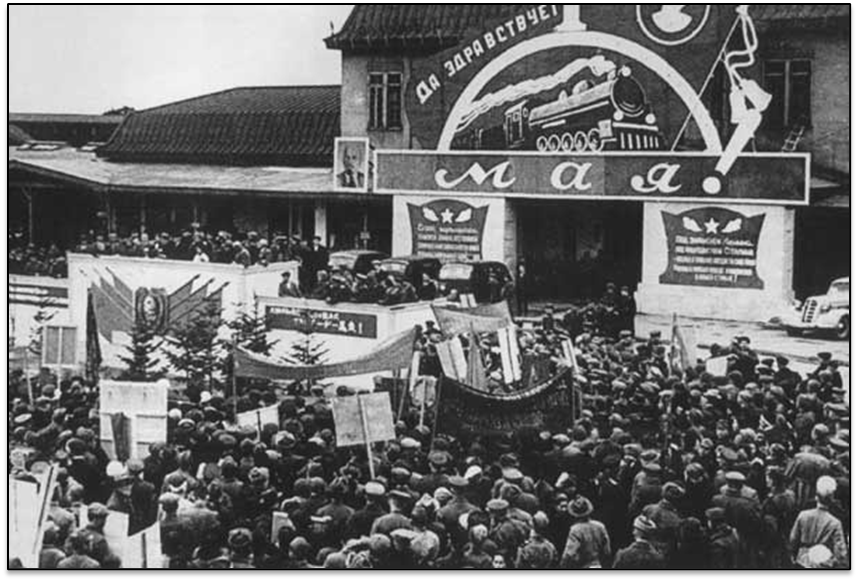 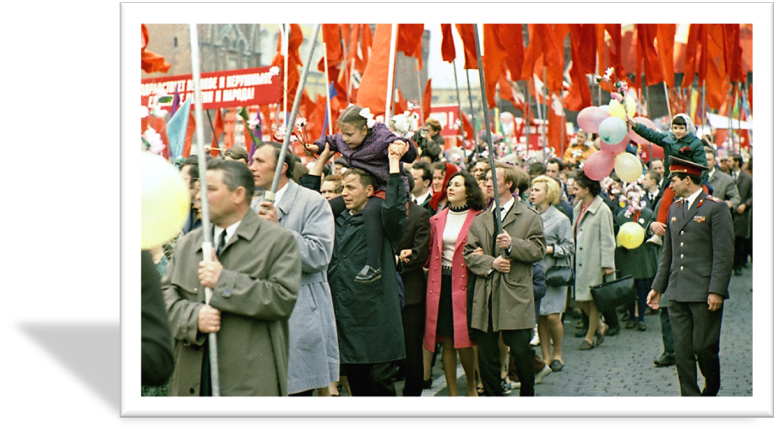 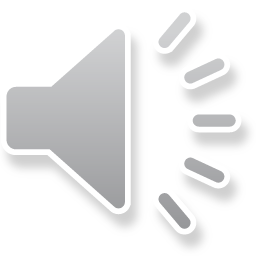 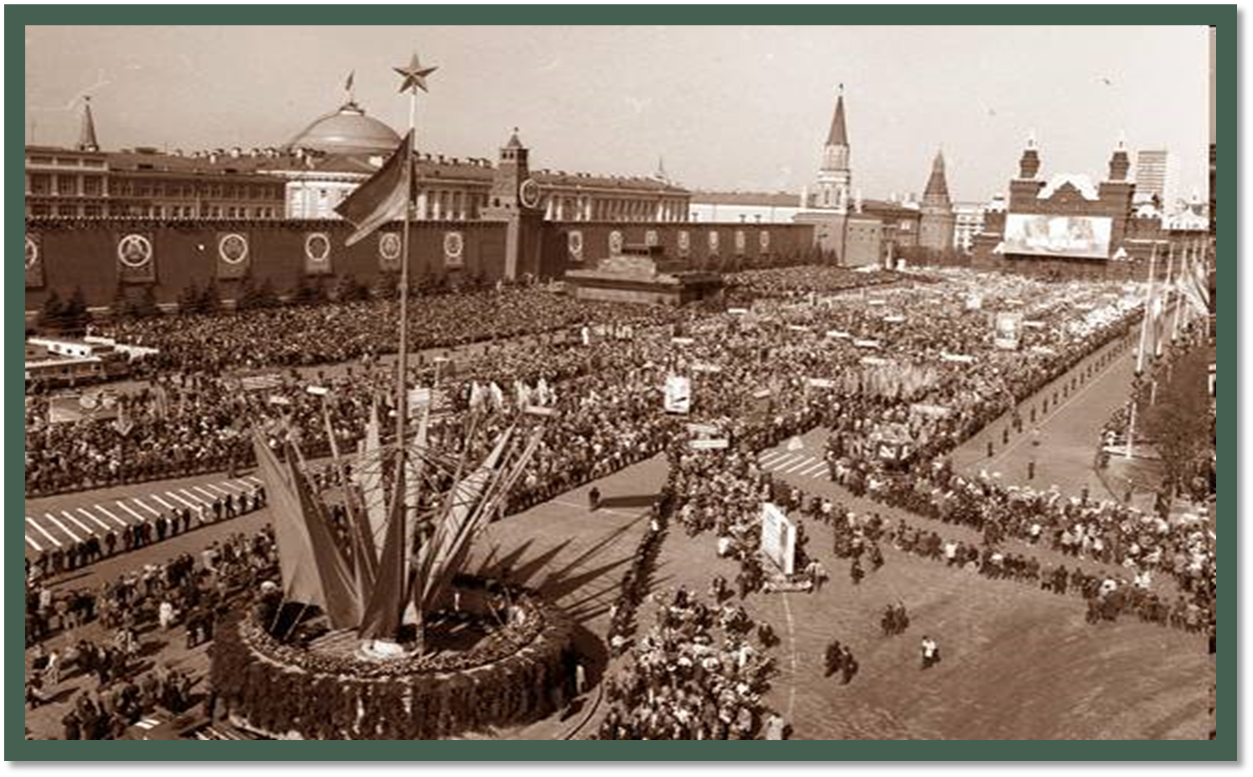 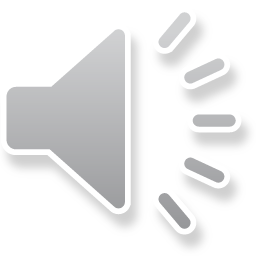 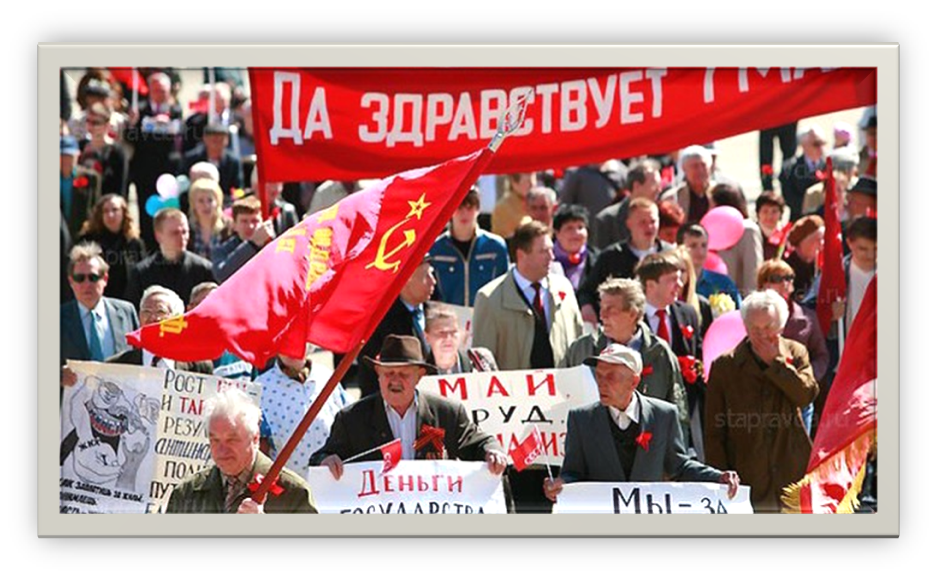 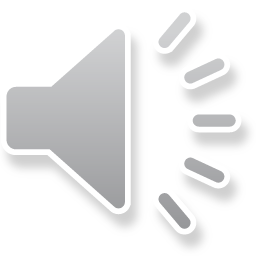 1мая считается первым и настоящим праздником весны
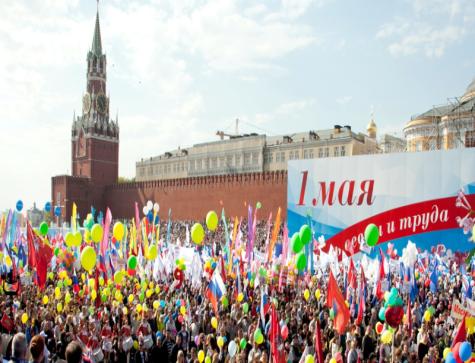 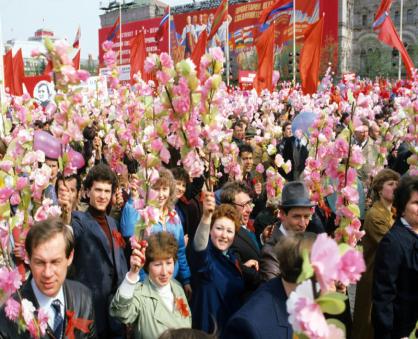 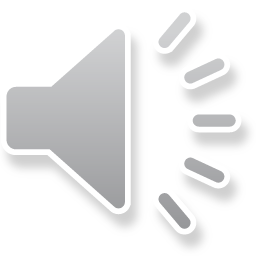 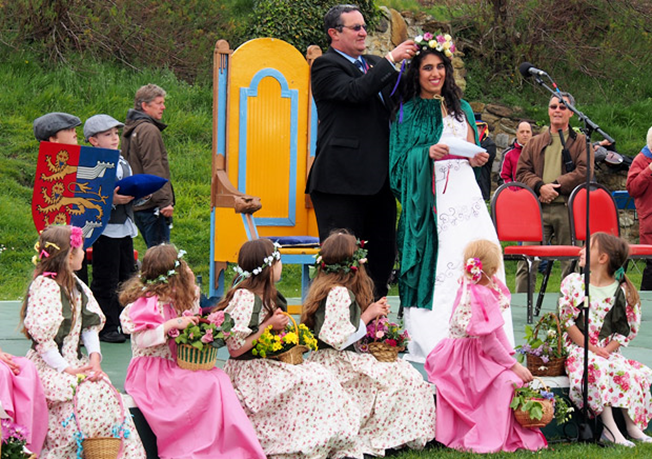 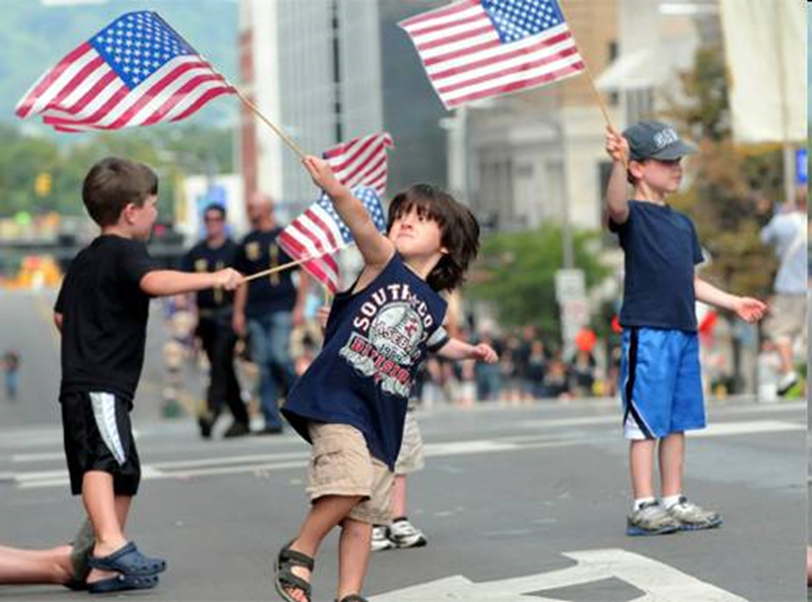 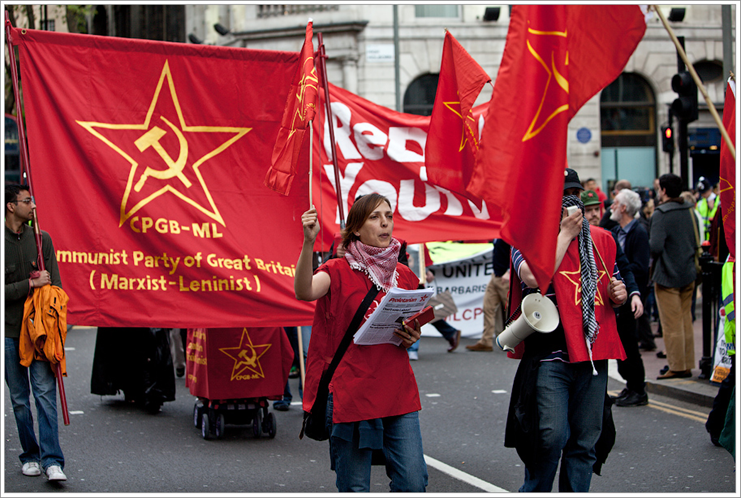 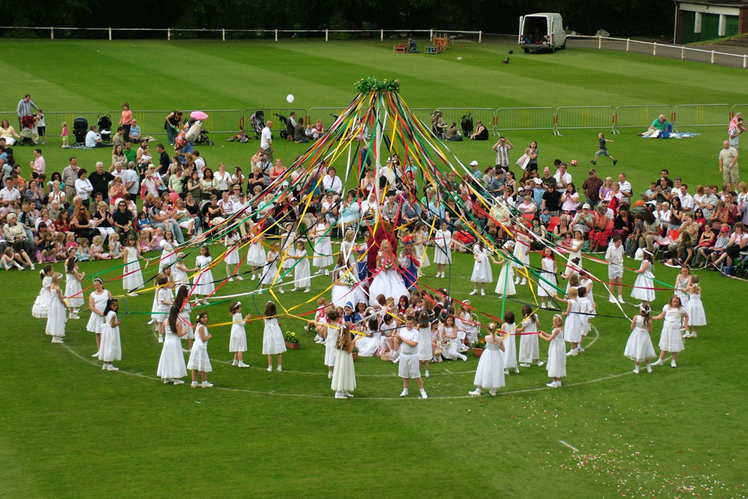 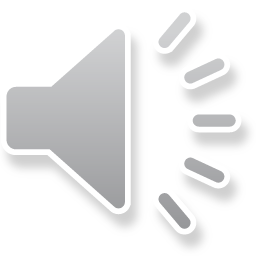 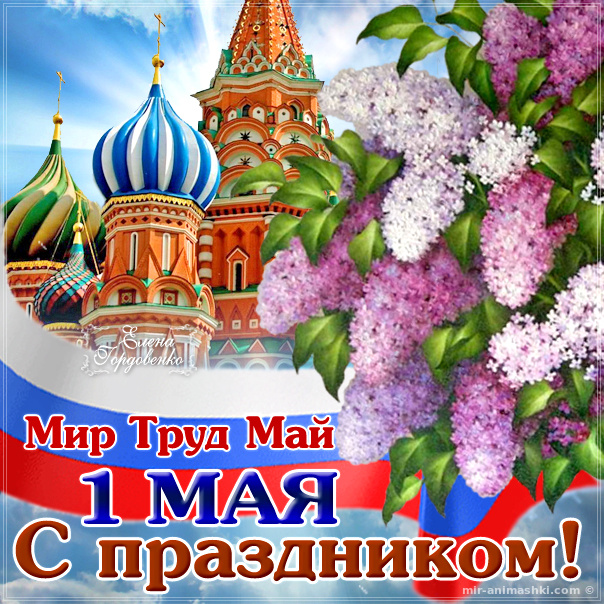 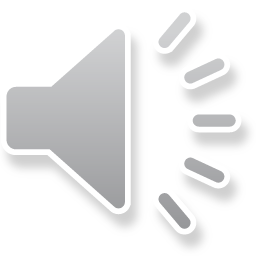